ESCUELA  POLITÉCNICA  DEL  EJÉRCITOCARRERA DE INGENIERÍA GEOGRÁFICA Y DEL MEDIO AMBIENTE
TRANSFORMACIÓN DE COORDENADAS PLANAS ENTRE LOS SISTEMAS GEODÉSICOS PSAD56 Y SIRGAS MEDIANTE UNA RED NEURONAL ARTIFICIAL
Realizado por: Ricardo V. Romero Ch.
CONTENIDO.
1. GENERALIDADES
PROBLEMÁTICA
ANTECEDENTES
OBJETIVOS
UBICACIÓN

2. METODOLOGÍA
AJUSTE DE MÍNIMOS CUADRADOS
REDES NEURONALES ARTIFICIALES

3. DISCUSIÓN DE RESULTADOS
RESULTADOS
MAPA DE DISTORSIONES

4. CONCLUSIONES Y RECOMENDACIONES
1. GENERALIDADES
PROBLEMÁTICA
ANTECEDENTES
OBJETIVOS
UBICACIÓN DE LA ZONA DE ESTUDIO
PROBLEMÁTICA.
PSAD56
WGS84
SIRGAS
CARTOGRAFÍA CATASTRAL  INCOMPATIBLE
ESCASOS PUNTOS DE CONTROL HOMÓLOGOS ENTRE SISTEMAS
NECESIDAD DE USAR LAS TECNOLOGÍAS ESPACIALES
POSICIONAMIENTO
SATELITAL
ANTECEDENTES.
PARÁMETROS DE TRANSFORMACIÓN- NIMA (National Imagery & Mapping Agency )
ΔX= -278m
ΔY=  171m
ΔZ= -367m

CONSIDERACIONES:
11 puntos del Ecuador continental.
Errores de metros en algunas zonas del país.
Compatible con escalas pequeñas
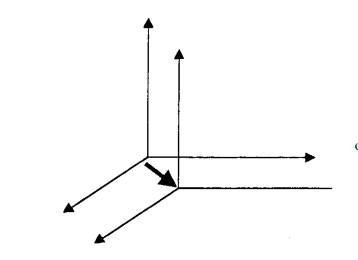 Fig 1. Traslación entre 2 sistemas de referencia
ANTECEDENTES.
PARÁMETROS DE TRANSFORMACIÓN- IGM
ΔX= -60.31m	        Rx=-12.324”
 ΔY=  245.935m       Ry= -3.755”
 ΔZ=  31.008m	         Rz=  7.37”
 δ=    0.447 ppm


CONSIDERACIONES:
42 puntos de control
Compatibles con escalas 1:25000 y menores
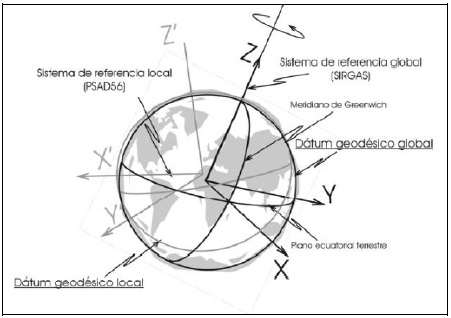 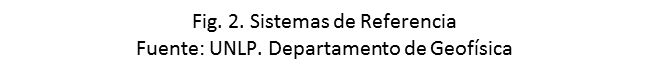 OBJETIVOS.
OBJETIVO GENERAL
Determinar una metodología que permita transformar coordenadas entre sistemas de referencia proyectados, utilizando una red neuronal artificial la misma que facilite la migración de información catastral optimizando recursos económicos y tiempo.
UBICACIÓN DE LA ZONA DE ESTUDIO.
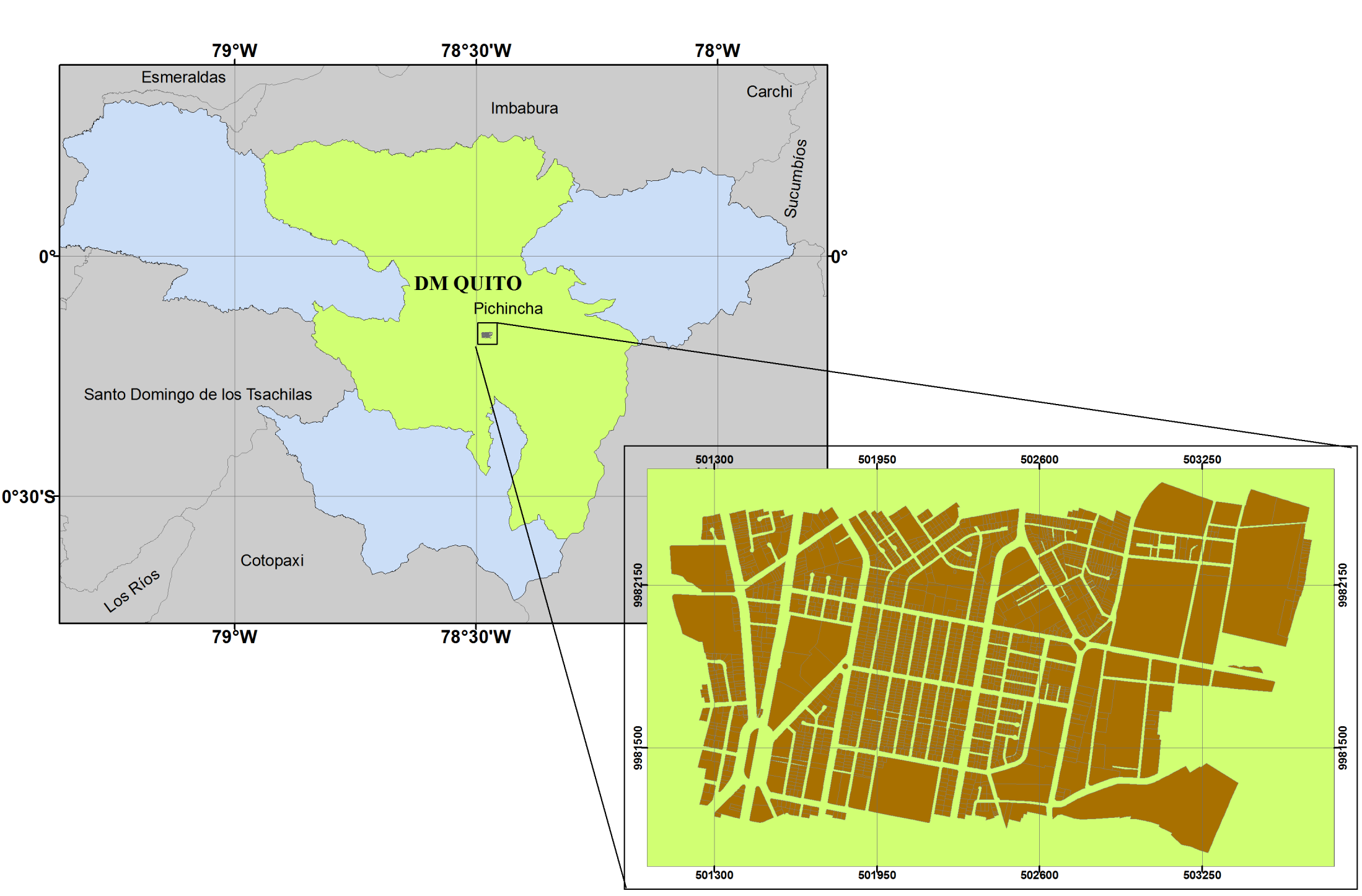 PARÁMETROS TMQ

FALSO NORTE: 	 10 000 000m
FALSO ESTE: 	 500 000m
MERIDIANO CENTRAL:  -78°30’
PARALELO  PRINCIPAL:  0°0’0”
FACTOR ESCALA: 	  1,0004584
2. METODOLOGÍA
AJUSTE DE MÍNIMOS CUADRADOS
REDES NEURONALES ARTIFICIALES
METODOLOGÍA.
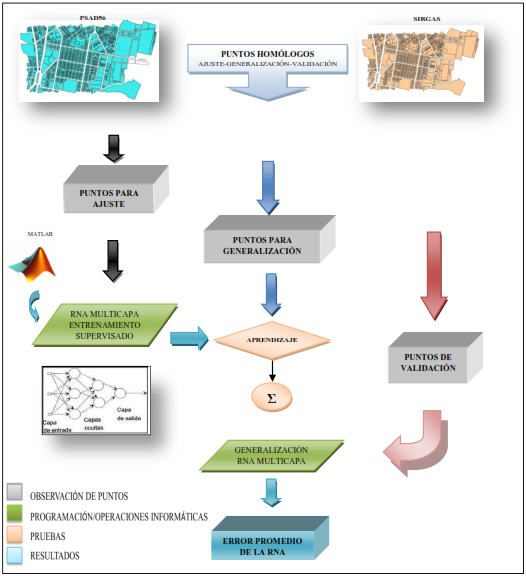 AJUSTE DE MÍNIMOS CUADRADOS.
MÉTODO PARAMÉTRICO 

La=F(Xa)

X = (AT P A)-1 (AT P L) => Xa=X+Xo 

Donde, 
A= matriz de derivadas parciales de las ecuaciones de condición en función de los parámetros. 
P= matriz de pesos (P= matriz identidad cuando las observaciones tienen la misma precisión) 
L= Diferencia entre las observaciones aproximadas y las observaciones realizadas 
Xa= Observaciones ajustadas
X= Observaciones estimadas
Xo= Observaciones aproximadas
MODELO MATEMÁTICO:
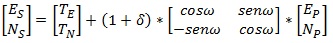 REDES NEURONALES ARTIFICIALES.
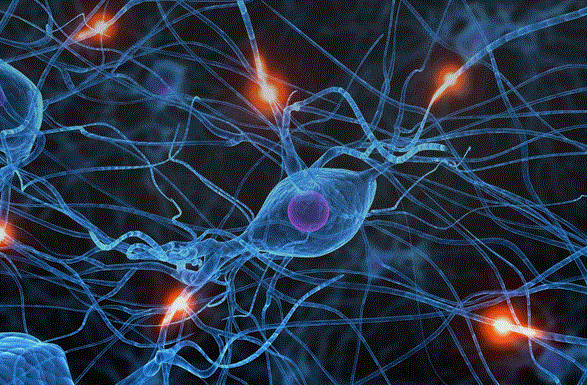 REDES NEURONALES ARTIFICIALES.
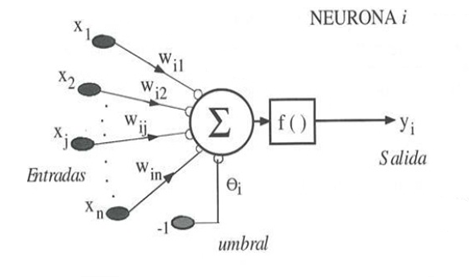 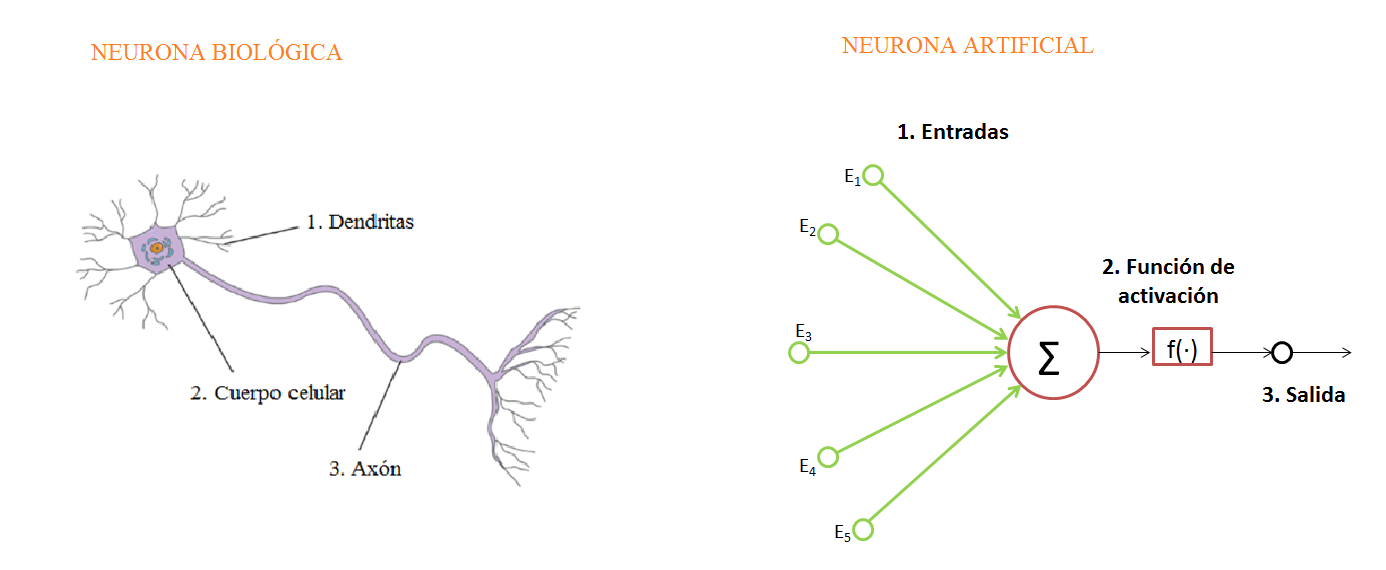 Fig. 5. Modelo Matemático de una neurona artificial
Fig. 4. Semejanzas entre una neurona biológica y una artificial
REDES NEURONALES ARTIFICIALES.
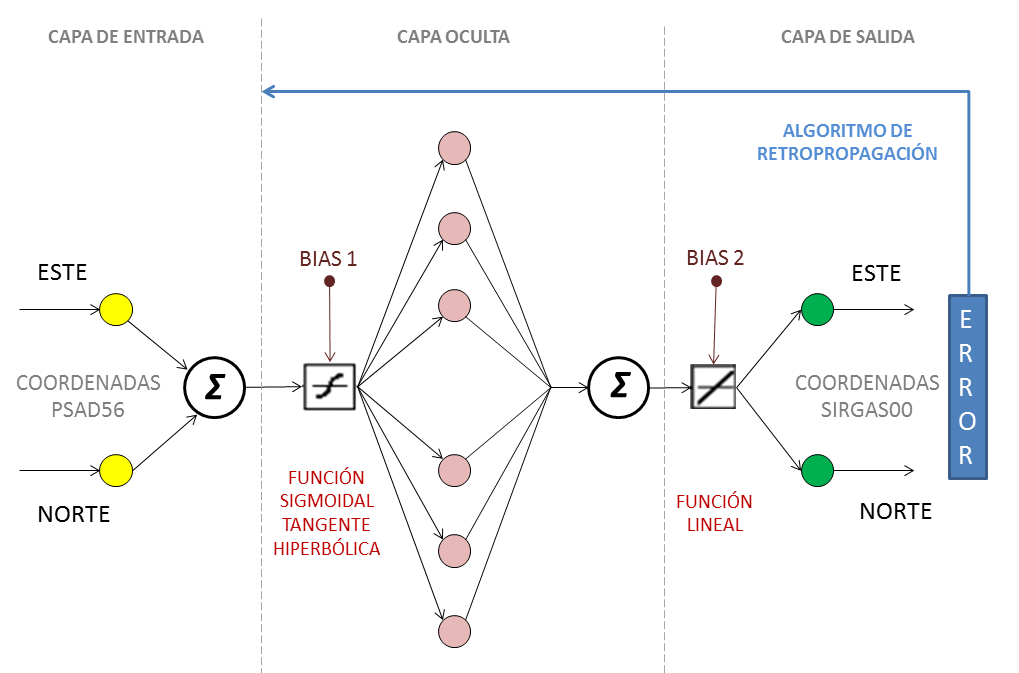 Fig. 6. Red Neuronal Artificial utilizada en el proyecto
3. DISCUSIÓN DE RESULTADOS
RESULTADOS
MAPA DE DISTORSIONES
PUNTOS SELECCIONADOS PARA LA TRANSFORMACIÓN.
Fig. 7. Puntos seleccionados para la transformación con mínimos cuadrados y una red neuronal   artificial
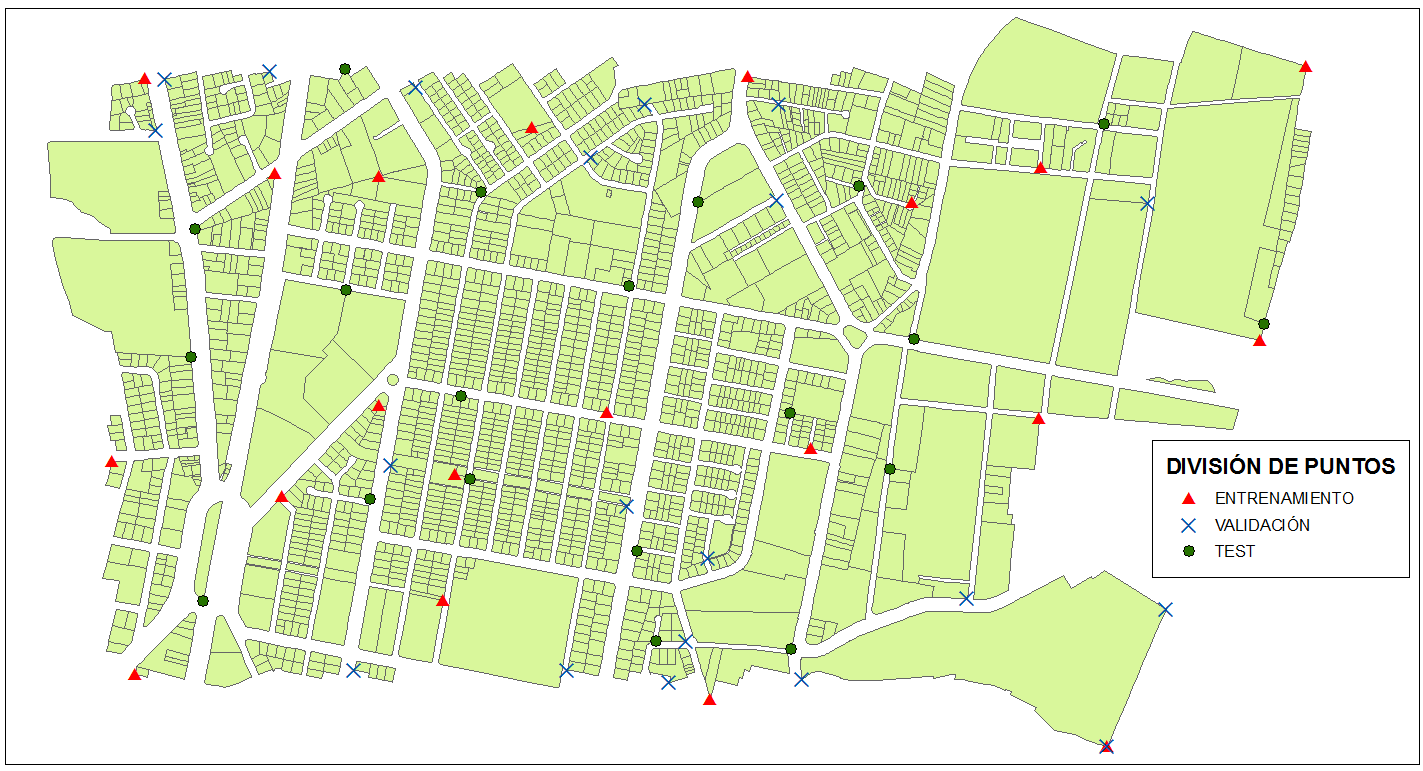 RESULTADOS  OBTENIDOS CON MÍNIMOS CUADRADOS.
Tabla 1. Valores de los Parámetros de Transformación
Tabla 2. Resultados obtenidos en la transformación de coordenadas utilizando parámetros de transformación
RESULTADOS  OBTENIDOS CON MÍNIMOS CUADRADOS.
Gráfico 1. Diferencias (m) generadas en la posición de los 60 datos utilizando parámetros de transformación
RESULTADOS  OBTENIDOS CON MÍNIMOS CUADRADOS.
Fig. 8. Determinación de zonas con eventos extremos de distorsión en la zona de estudio utilizando el ajuste con mínimos cuadrados
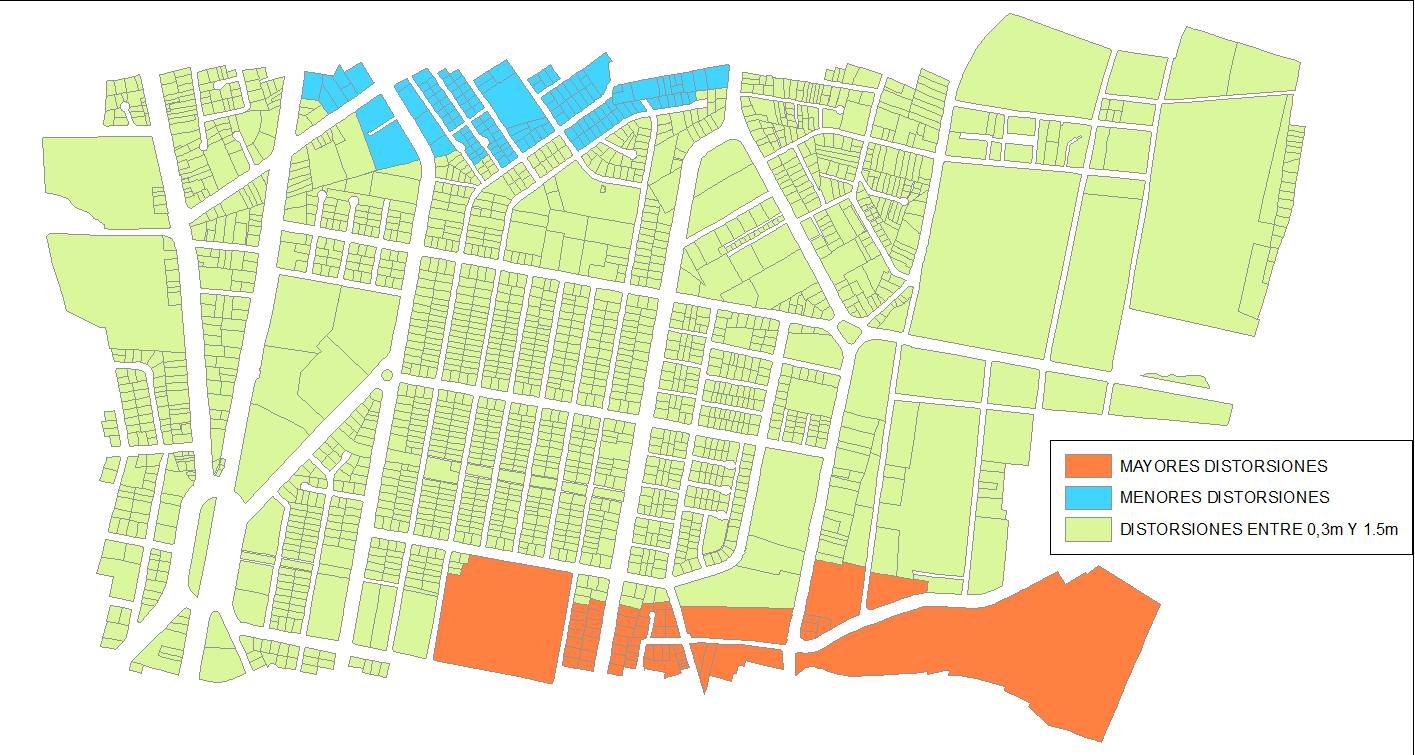 RESULTADOS  OBTENIDOS CON REDES NEURONALES ARTIFICIALES.
Fig. 9. Presentación de los datos de las coordenadas en la simulación de la RNA
Fig. 10. Ajuste de las coordenadas después del entrenamiento de la RNA
RESULTADOS  OBTENIDOS CON REDES NEURONALES ARTIFICIALES.
Tabla 3. Resultados obtenidos en la transformación de coordenadas utilizando una RNAM
RESULTADOS  OBTENIDOS CON REDES NEURONALES ARTIFICIALES.
Gráfico 2. Diferencias (m) de la posición de los 60 datos utilizando una red neuronal artificial
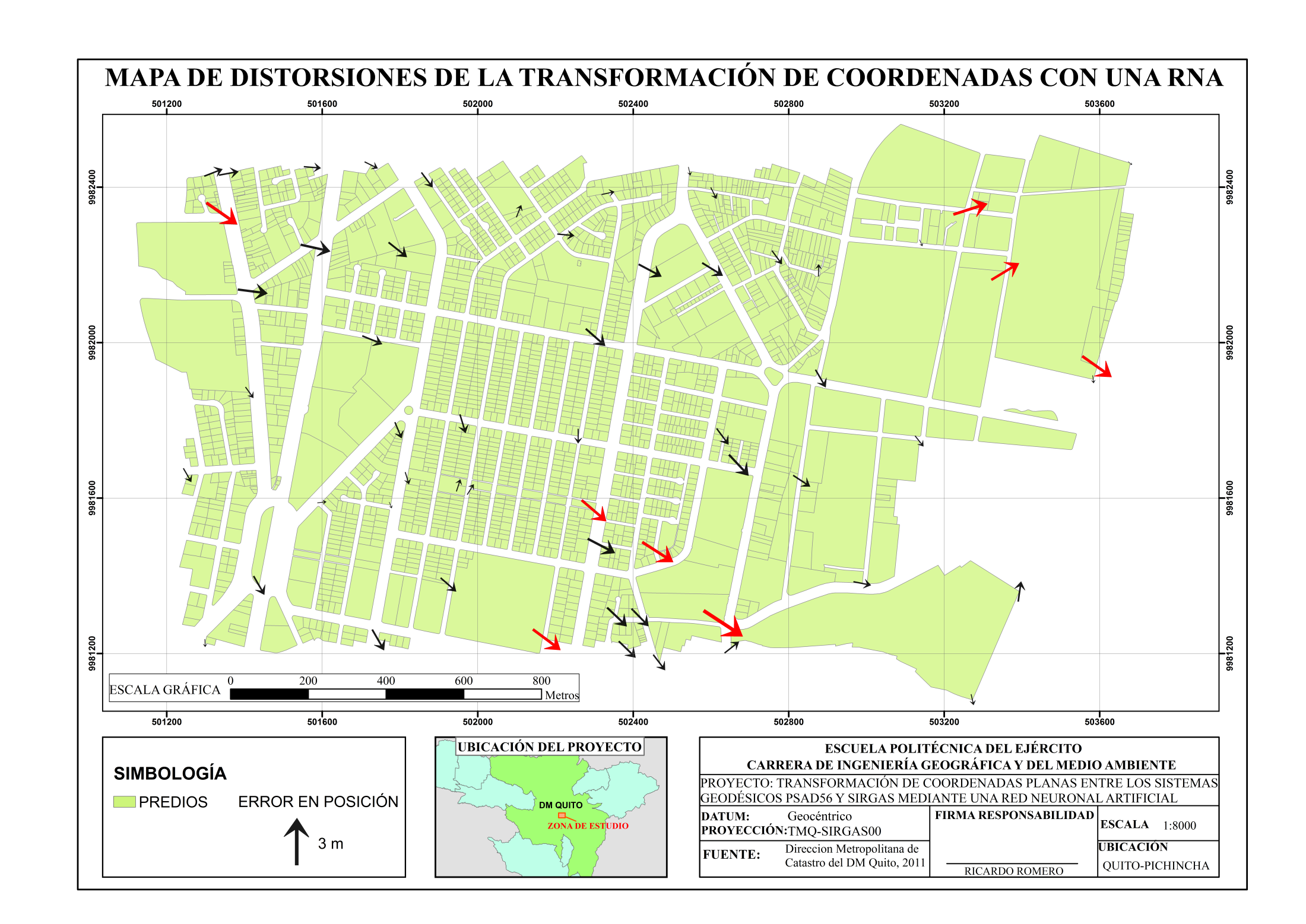 4. CONCLUSIONES Y RECOMENDACIONES
APORTE PARA FUTURAS INVESTIGACIONES
CONCLUSIONES.
La transformación de coordenadas planas o proyectadas (Este, Norte) ha dado mejores resultados que los presentados en los antecedentes de la transformación empleando coordenadas cartesianas (X, Y, Z).

El uso de la técnica de redes neuronales artificiales, resultó compatible con escalas menores a 1: 2500, las mismas que servirán para proyectos de catastros que requieran precisiones decimétricas. 

En el cálculo de parámetros transformación con el ajuste de mínimos cuadrados, dio como resultado que son compatibles con escalas mayores a 1:5000, pero se debe tomar en consideración que genera errores sistemáticos, además que hay  discontinuidades en los resultados.
RECOMENDACIONES.
Queda abierta la posibilidad de emplear otro tipo de redes neuronales artificiales, a fin de lograr mejores precisiones en los resultados.


Desarrollar un programa o script para un sistema de información geográfica que permita realizar la transformación de redes neuronales artificiales espacialmente
GRACIAS